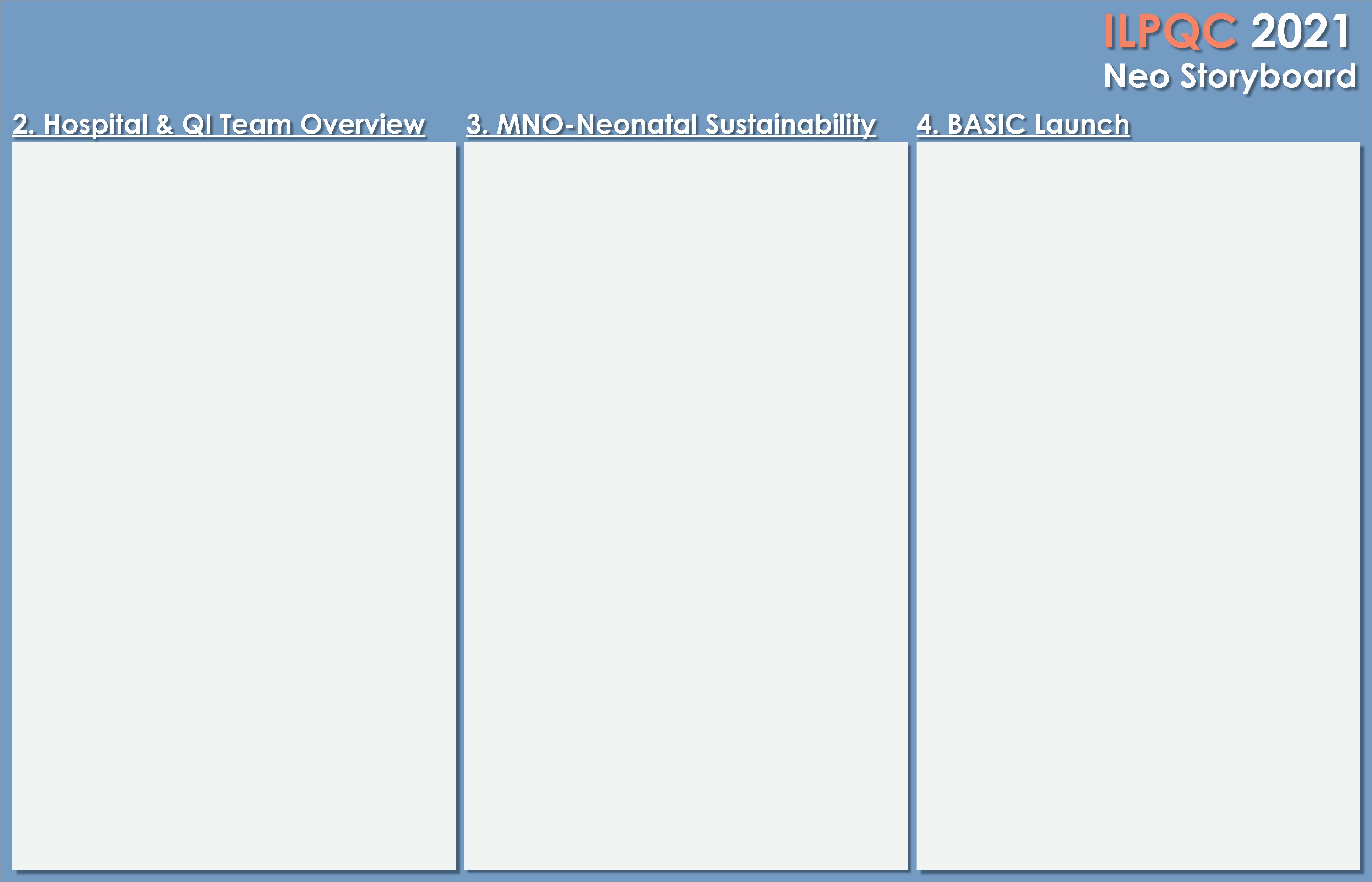 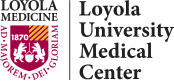 ILPQC 2021
Neo Storyboard
Loyola University Medical Center
BASIC Launch
Hospital & QI Team Overview
MNO – Neonatal Sustainability
Neonatal QI Team & Roles
Multidisciplinary Collaborative Team
Nursing:  staff, management, educators, APRNs
Medicine:  neonatologists, obstetricians, pediatricians, subspecialists
Pharmacy
Social Work and Case Management
medicine
MNO – Neo Data
Since January 2019:  Eat Sleep Console (ESC) protocol utilized for opioid-exposed infants, born  >35 weeks gestation, as well as a modified version, utilized for infants requiring NICU admission
For NICU admissions with Neonatal Abstinence Syndrome (NAS),  ~ 75% of cases with primary / secondary diagnoses other than NAS
No infants required scheduled morphine
Only single PRN morphine doses were administered, after multidisciplinary team huddle discussions
There were no complications or harm to any infants
Safe discharge plan for all infants
Baseline Data
Data collection from 10/01/2020 – 12/31/2020, from all infants  in NBN and NICU
Total of 61 infants received sepsis evaluation and antibiotic administration within first 72 hours of life







Readiness Survey: Submitted to ILPQC

EMR Implementation
Utilization of EPIC dot phrase with link to Kaiser Neonatal   Early Onset Sepsis Calculator for every infant born > 35 weeks
Utilization of NICU Stat Admission Medications order panel (dextrose / ampicillin / gentamicin), limited to 36 hour course

Anticipated Opportunities / Barriers

Opportunities

Existing Early Onset Sepsis algorithm
Modifications made to include use of sepsis calculator for infants of gestational age >35 weeks
Modifications made to follow AAP recommendations for infants of gestational age <34 weeks
Existing NICU Stat Admission Medications order panel
Barriers
Challenges to embedding Sepsis Calculator into admission order sets for NBN and NICU
Unable to pull data from OB TraceVue into EPIC infant chart

QI Tools In Use
Chart review of all infants in NBN and NICU for monthly data collection entry into REDCap database
MNO-Neonatal
Team Co-Leads:	Lauren Astrug, MD
					Margaret Naber, DNP, APRN, NNP-BC
Sachin Amin, MD, MBA
Yara Anderson, MSN, RNC, C-EFM
Bridget Boyd, MD
Anne Cunningham, MSN, RN
Laura De La Pena, PhD, RN, C-EFM
Julie Dervishoski, MSN, RN, C-EFM
Lisa Festle, MSN, APRN, RNC-NIC
Jean Goodman, MD
Sumini Jacob, RN
Pamela Nicoski, PharmD
Rasa Ragas, MSW, LCSW
Lindsey Young, MSN, RN
MNO – Sustainability Plan
Sustainability plan submitted to ILPQC
Anticipate continuation of monthly data collection
Review of ESC protocols (including modified ESC protocol for NICU admissions) with all health care providers 
Continued education of all nursing and medical team members
Orientation with on boarding of new clinical staff members
Re-education of medical team members (interns and residents) on NBN and NICU rotations
BASIC
Team Co-Leads:	Lauren Astrug, MD					Julie Dervishoski, MSN, RN, C-EFM
					Margaret Naber, DNP, APRN, NNP-BC
Sachin Amin, MD, MBA
Yara Anderson, MSN, RNC, C-EFM
Andrew Bonwit, MD
Bridget Boyd, MD
Anne Cunningham, MSN, RN
Lisa Festle, MSN, APRN, RNC-NIC
Pamela Nicoski, PharmD
Nadia Qureshi, MD
Lindsey Young, MSN, RN
QI / System Changes (Tools Being Used)
Chart review of mother / infant dyads for monthly data collection entry into REDCap database
Communication with obstetric QI team members to coordinate data collection
Ongoing education of service associates regarding proper preparation of MNO – Neo Folders
[Speaker Notes: Folders, coordinated discharge worksheet,]